General Chemistry3. Composition of chemical systems
Dr. István Szilágyi
Department of Physical Chemistry and Materials Science
2024.
Origin of chemical properties
The formation of today's concept of the atom was the result of a long historical process:
atom: the smallest carrier of chemical properties, the particle that makes up the substance, which cannot be broken down into further parts by chemical methods.
Of course, chemistry deals not only with the study of interactions between elements, but also with the species formed from them, which can be:
molecule: a particle made up of two or more atoms in a well-defined ratio.
ion: charged atom or molecule.
radical: a molecule with an unpaired electron.
2
Carriers of chemical properties
However, the substances used in chemical experiments are not individual atoms or molecules, but rather elements and/or compounds:
element: the type of substance that consists of atoms with the same atomic number.
compound: a substance made up of two or more different elements in definite proportion.
The atom and the element, or the molecule and the compound, are therefore not interchangeable concepts, the element is atoms, while the compound is a set of molecules. The individual atoms or molecules do not carry all the properties of the element or the compound, because in the case of the compound, to understand the properties, one also has to take into account the interactions between the atoms and molecules.
3
Chemical composition of the system
In common sense, when one asks "What is it made of?", the answer is the listing of components. The same is valid for chemical systems:
constituent: the types of chemical substances in the system can be atoms, molecules, ions, radicals.
One may uses another term: component. However, this is not the same as the constituent. Let's look at the example of chemically pure water (H2O – component; H3O+, OH- and H2O – constituents).
O
O
O
-
-
-
H
H
H
O
O
O
O
O
O
O
O
O
O
O
O
O
O
O
O
O
H
H
H
H
H
H
H
H
H
H
H
H
H
H
H
H
H
H
H
H
H
H
H
H
H
H
H
H
H
H
H
H
H
H
H
H
H
O
O
O
+
+
+
H
H
H
H
H
H
Definition of component
There are three constituents in water: neutral water molecule (H2O), positively charged hydronium ion (H3O+) and negative hydroxide ion (HO- or OH-).
At the same time, the only component of chemically pure water is H2O, because upon distillation, one recovers the ionic structure, so the constituents cannot be separated. 
So the component: the chemically independent molecules of the system, which cannot be separated by physical methods and can appropriately describe the composition of each phase.
The components are usually linked by some sort of equilibrium process.
5
Description of the chemical composition
Historical development of the description of chemical composition of materials, mixtures or solutions.
the first step was to define the names and symbols of the elements - the atomic symbols.
description of the composition of compounds using the atomic symbols occurred with chemical formulas. There are also rules for the correct description of their name.
Nowadays, these are defined by the IUPAC (International Union of Pure and Applied Chemistry)
6
Marking of elements - symbol
symbol: a one- or two-letter combination used to denote an element. The first letter is uppercase, the second is lowercase. The chemical symbol clearly defines the atomic number (Z). – e.g., C, P, Ba, Co or Br.
atomic number: (sign: Z; unit: N/A) the parameter that determines the quality of the atom, it gives the number of positively charged protons (one of the nucleons with a relative mass of unity). The symbol indicates the atomic number by itself, but if necessary, it can be also indicated in the left subscript of the symbol such as 1H or 92U etc.
mass number: (sign: A; unit: N/A) the parameter that determines the mass of an atom, the sum of the number of positively charged protons and uncharged neutrons. These nucleons (they are in the nucleus of atoms) possess a relative mass of approximately one unit. The mass number is given in left superscript of the symbol, e.g., 2H or 12C.
7
Marking of elements - symbol
8
Chart of nuclides
http://www.nndc.bnl.gov/
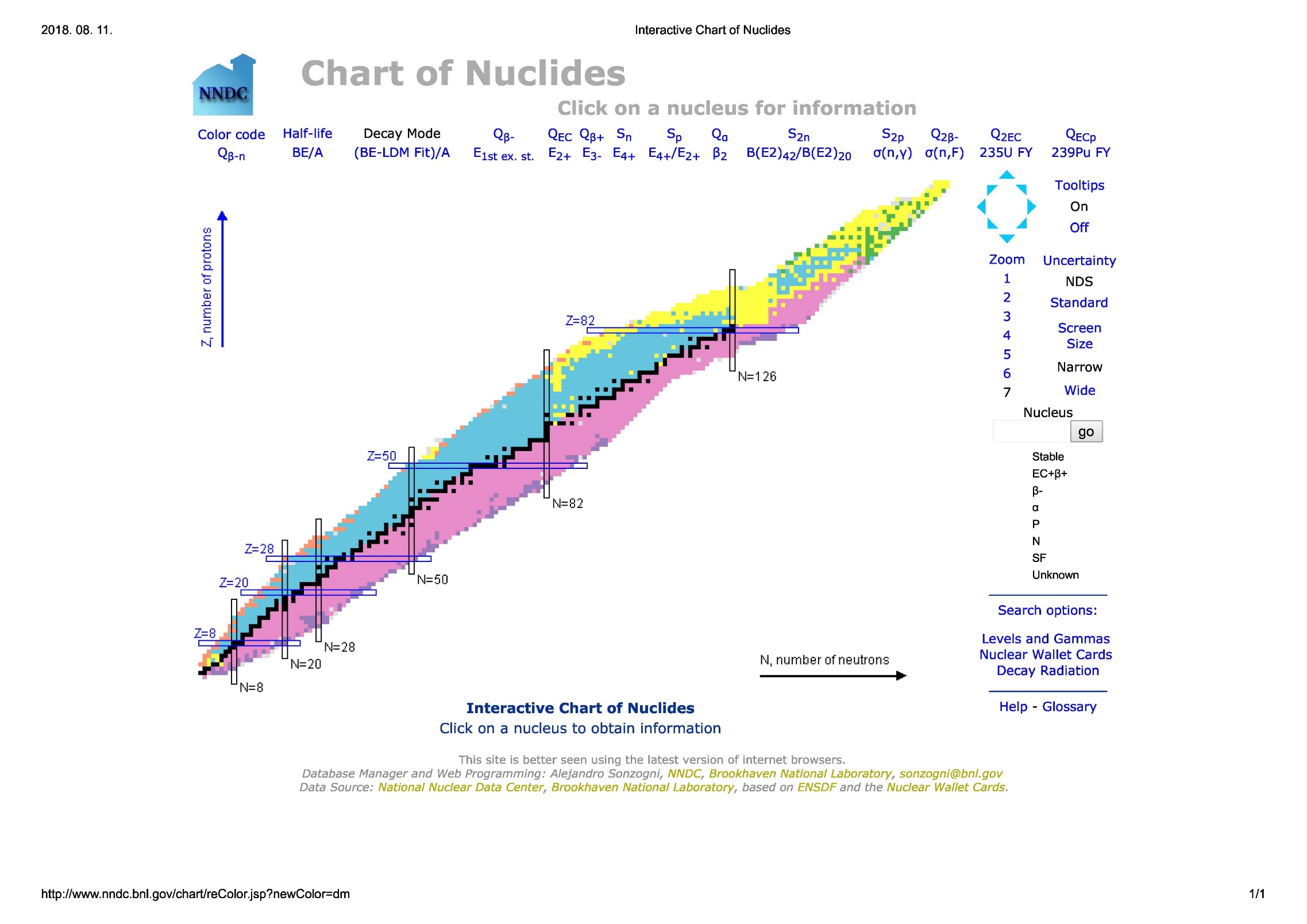 8
7
6
5
4
3
2
1
Z →
isobars
isotones
isotopes
0    1    2    3    4    5    6    7    8
N →
9
Description of compounds with chemical formula
chemical formula: a sign to specify compounds based on the symbols of the atoms in it and also reflects the quantitative relationships of the atoms in the compound. Such quantitative relationships are indicated by the numbers given in the right subscript after the symbols. The order of the symbols depends on the type of compound - inorganic or organic - and the type of formula, whether it is an empirical, molecular or structural formula. For example, KHCO3, CH4, C6H12O6 and CH3CH2COOH.
empirical formula: gives the ratio of the the atoms that make up the compound, with the smallest possible numbers after the symbols. It is not always unambigous. E.g., CH can be acetylene, HC≡CH, or benzene, C6H6. Crystalline ionic compounds are described with such a formula. E.g., NaCl, which could be also (NaCl)n.
molecular formula: gives the ratio of the atoms that make up the compound by showing how many atoms are in it. For instance, HCl, C6H12O6, C6H6.
structural formula: it contains information about the connection of different atoms to each other, possibly also about the spatial structure of the molecule. The easiest way is to list the groups one after the other. For example, CH3CH2OH can be also shown with chemical bonds, H–C≡C–H implies the spatial structure, or D-glucose, which can be also shown by the 3D structure.
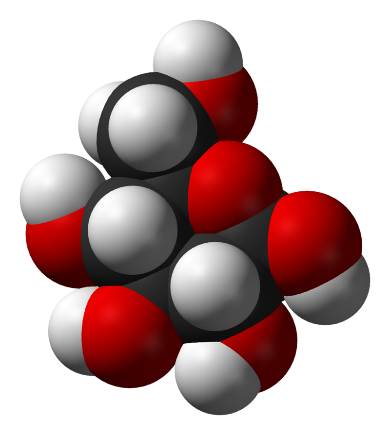 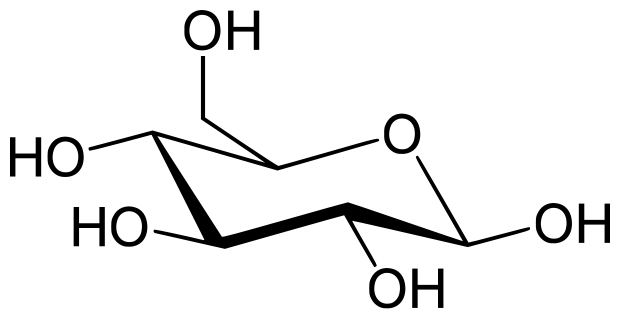 Classification of materials
element
Single component material
gas mixture
solution
alloy, double salt
compound
phyiscal separation
mist
smog
foam
emulsion
suspension
colloids
homogeneous
Multicomponent material
heterogeneous
Classification of materials - definitions
homogeneous system/single-phase system: the system, in which there are no interfaces, the intensive properties are the same in all parts of the system.
heterogeneous system/multi-phase system: the system, in which the intensive properties undergo significant changes and the individual phases are separated by interfaces within the system.
disperse system: a system consisting of two or more materials, where the constituents are separated by interfaces. They are mixed in the form of particles, droplets, i.e., a multi-component heterogeneous system.
mixture: a system consisting of two or more compounds, in which the components are distributed among each other at the molecular level, i.e., a multi-component homogeneous system.
inhomogeneous system: single-phase system, where the intensive parameters are not the same in all parts of the system, but their changes are continuous, not sudden. There are no macroscopic interfaces.
12
Gas mixtures
In the temperature and pressure ranges, in which the ideal gas approximation works, all gases form homogeneous mixture, for which the universal gas law is valid (also for the components).
(Dalton’s law)
where p1 and p2 are the partial pressure of the components:partial pressure: the pressure exerted by an ideal gas in a gas mixture if it would be alone in the same volume.
13
Gas mixtures
One may also ask the question of how many tanks and what pressure are needed to store the gases separately?
where V1 and V2 are the partial volumes of the components:partial volume: the volume that would be alone occupied by an ideal mixture-forming gas at the same temperature and pressure as in the gas mixture.
14
Solutions
2/10/2024
Solutions are made by dissolution of a material in a liquid.
solution: a liquid mixture, in which one of the components is of particular importance due to its large excess or some other important property. This substance is called the solvent, and the dissolved one is the solute.
Obviously, there must be an interaction between the solvent and the solute leading to a more favorable state. As a result, the solute is surrounded by the solvent molecules and is distributed in the solvent at the molecular level. This process is the
solvation: a complex process, in which the solvent molecules surround the solutes and bring them into the solution. Accordingly, solvents molecularly disperse solutes and keep them in the solution.
15
Dissolution in water – hydration
-    +
-    +
-    +
-    +
-    +
-    +
-    +
-    +
-    +
-    +
-    +
-    +
-    +
-    +
-    +
-    +
-    +
-    +
O
O
O
O
O
O
O
O
O
O
O
O
O
O
O
O
O
O
O
O
O
O
O
-    +
-    +
H
H
H
H
H
H
H
H
H
H
H
H
H
H
H
H
H
H
H
H
H
H
H
H
H
H
H
H
H
H
H
H
H
H
H
H
H
H
H
H
H
H
H
H
H
H
-    +
-    +
-    +
16
Solution composition
The properties of solutions strongly depend on the ratio of solute and solvent. Concentrations matter!
the 10% acetic acid solution does not cause problems in the kitchen, glacial acetic acid is dangerous even in the laboratory!
The gastric juice contains 0.1 mole of HCl per liter with no problem, while the concentrated one (27%) is very harmful.
Why solute-to-solvent ratio in the solution is important to know?
One can compare solutions and characterize their effects.
One can prepare them in the simplest and reproducible way.
Practical issues gave rise to many ways to specify the composition of solutions. Let's take them one by one and see the connections between them.
17
Composition – mass percentage
18
Composition – mass percentage
Problem:What is the mass percentage of a KMnO4 solution, if 1.752 g of KMnO4 was dissolved in 45.35 g of water? Mr(KMnO4 )=158.03; Mr(H2O)=18.02; Give the result with 4 significant figures.
Answer:
19
Composition – mass fraction
20
Composition – mass fraction
Problem:What is the mass fraction of a KMnO4 solution, if 1.752 g of KMnO4 is dissolved in 45.35 g of water? Mr(KMnO4 )=158.03; Mr(H2O)=18.02; Give the result with 4 significant figures.

Answer:
21
Composition – mass ratio
22
Composition – mass ratio
Problem:What is the mass ratio in a KMnO4 solution, if 1.752 g of KMnO4 is dissolved in 45.35 g of water? Mr(KMnO4 )=158.03; Mr(H2O)=18.02; Give the result with 4 significant figures.
Solution:
23
Composition – mass concentration
24
Composition – mass concentration
What is the mass concentration of the solution made by dissolving 3.679 g of KNO3 in some water followed by its transfer into a volumetric flask of 100 cm3 volume and completing the flask with water after the temperature reached room temperature? Mr(KNO3)=101.10; Mr(H2O)=18.02; and ρsolution=1.0205 g/cm3; ρ(H2O)=0.9971 g/cm3; Give the result with 4 significant figures.
25
Composition – mass concentration
Using the data of the previously studied KMnO4 solution, can one calculate the mass concentration?
What is the mass concentration of a KMnO4 solution, if 1.752 g of KMnO4 is dissolved in 45.35 g of water? Mr(KMnO4 )=158.03; Mr(H2O)=18.02; Give the result with 4 significant figures.
No, because we cannot calculate its volume. We need to know its density.
26
Composition – mass concentration
What is the mass concentration of a KMnO4 solution, if 1.752 g of KMnO4 is dissolved in 45.35 g of water? Mr(KMnO4 )=158.03; Mr(H2O)=18.02; Give the result with 4 significant figures.
Continuation from previous slide:
27
Compostion – mixed percentage
28
Compostion – mixed percentage
What is the mixed percentage of the solution made by dissolving 3.679 g of KNO3 in some water followed by its transfer into a volumetric flask of 100 cm3 volume and completing the flask with water after the temperature reached room’s one? Mr(KNO3)=101.10; Mr(H2O)=18.02; and ρsolution=1.0205 g/cm3; ρ(H2O)=0.9971 g/cm3; Give the result with 4 significant figures.
29
Mixed percentage – Mass percentage
Let us calculate the previous solution’s composition in mass percentage!
30
The sum of the mixed percentages is not 100%?
Let's prove it using the previous problem!
31
Composition – molarity
32
Composition – molarity
What is the molar concentration of the solution made by dissolving 3.679 g of KNO3 in some water followed by its transfer into a volumetric flask of 100 cm3 volume and completing the flask with water after the temperature reached the room’s one? Mr(KNO3)=101.10; Mr(H2O)=18.02; ρsolution=1.0205 g/cm3; ρ(H2O)=0.9971 g/cm3; Give the result with 4 significant figures.
33
Composition – mole fraction
34
Composition – mole fraction
What is the mole fraction of carbamide (urea, (NH2)2C=O) in the solution, which was prepared by dissolving 23.43 g of carbamide in 44.26 g of water? Mr((NH2)2C=O)=60.07; Mr(H2O)=18.02; ρ(H2O)=0.9973 g/cm3 Present results with 4 significant digits.
Composition – molality
36
Composition – molality
What is the molality of carbamide (urea, (NH2)2C=O) in the solution, which was prepared by dissolving 23.43 g of carbamide in 44.26 g of water? Mr((NH2)2C=O)=60.07; Mr(H2O)=18.02; ρ(H2O)=0.9973 g/cm3 Present results with 4 significant digits.
37
Composition – volume fraction/percentage
38
Composition – volume fraction/percentage
What is the volume percentage of a drink made by adding 59.40 cm3 96 w% ethanol into a 100 cm3 volumetric flask, which was completed to the signal with water thereafter? ρ(96w% ethanol)=0.8013 g/cm3; ρ(ethanol)=0.7893 g/cm3; ρsolution=0.9139 g/cm3; Write the results with 4 significant figures.
39
Pitfalls in solving tasks
40
Pitfalls in solving tasks
An example for all previous possible mistakes: 
Calculate the HCl concentration in v% and x when 25.05 cm3 of 37 w% HCl solution is mixed with 25.47 cm3 water. ρ(37w% HCl)=1.19315 g/cm3; ρ(21.96v% HCl)=1.0980 g/cm3; ρ(water)=0.9972g/cm3; Mr(HCl)=36.46; Mr(H2O)=18.02; Results must be given with 4 significant figures.
The two volumes cannot be added (50.52 cm3). The volume of the solution correctly:
Error is about 0.3%!
41
Pitfalls in solving tasks
Continuation:
calculating the mass of hydrochloric acid correctly :
in v% mixed percentage:
For x, one needs molar volumes of both solute and solution:
Pitfalls in solving tasks
Continuation:
mass of water correctly:
molar amount of water:
calculation of x (mole fraction):
43
Limitations in the composition of solutions
44
Limitations in the composition of solutions
Liquid-liquid – unlimited and limited mixtures
unlimited mixing: two substances can be mixed indefinitely, if a mixture of any composition can be produced from them, without forming a new phase, i.e., the system is always homogeneous. limited mixing: two substances mix to a limited extent if there is a composition range that cannot be produced from them, because the system becomes heterogeneous.
gas-liquid – limited solubility:Henry’s law: with diluted solutions, the partial pressure of the solute (pi) above the solution is proportional with its molar fraction (xi). The proportionality factor is the Henry’s constant (KH) and thus, pi = KH·xi Solutions that behave in this way are called ideally dilute solutions.
45
Laws in diluted solutions
The amount of solvent on the surface of the solution decreases, so the vapor pressure decreases. The same is true for the solid phase - phase diagram.
Boiling point increases and freezing point decreases.
p/Pa
liquid
solid
vapor
1.01·105
Tboiling
Tfreezing
T/K
46
Laws in diluted solutions
Laws in diluted solutions
48
Laws in diluted solutions
There is one more phenomenon originates from the Raoult’s law:osmosis: it is related to the flow of the solvent through a semipermeable membrane, once the membrane separates two solutions with different concentrations, and the dissolved substances are unable to penetrate the membrane. The solvent flows from the solution containing the solute in a lower concentration to the solution containing it in a higher concentration.
h
49
Laws in diluted solutions
50
Chemical garden
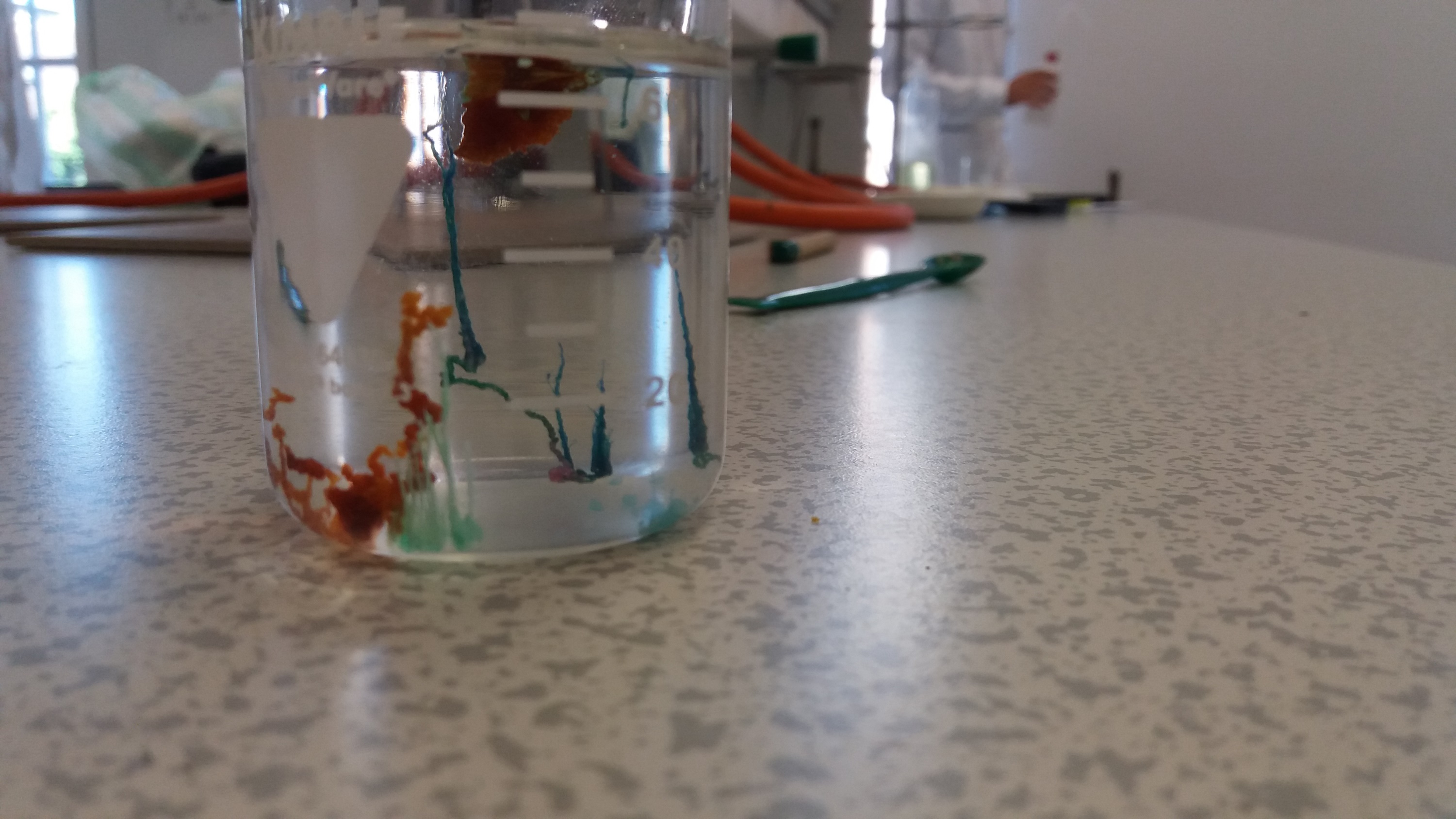 https://www.youtube.com/watch?v=gL6IVNlJkI0
51
Chemical garden
Sodium silicate solution:
Why it grows upwards?
The saturated salt solution flows out and the semipermeable membrane is formed again!
The pressure of water is the smallest on the top!
The solvent flows through the semipermeable membrane and the pressure inflates it,
Saturated metal salt solution
then breaks the membrane
semipermeable membrane
52
metal salt – e.g., CoCl2·6H2O
Applications of colligative properties
Since the effect does not depend on the chemical quality of the solution, these methods are suitable for molecular weight determination.
53
Applications of colligative properties
Osmotic pressure is very important in biological systems because it is very high.
isotonic saline: 0.9 v% NaCl solution
https://www.youtube.com/watch?v=jlKaZlDYzJk
https://www.youtube.com/watch?v=TrZCFCYxpmo
54
Applications of colligative properties
Treatment - fluid replacement - isotonic saline solution is introduced intravenously
Biological experiments - the osmotic pressure of the solutions used should be close to isotonic
Food industry – sterilization, if heat treatment is not possible, e.g., creamy white cheese in saturated NaCl solution
55